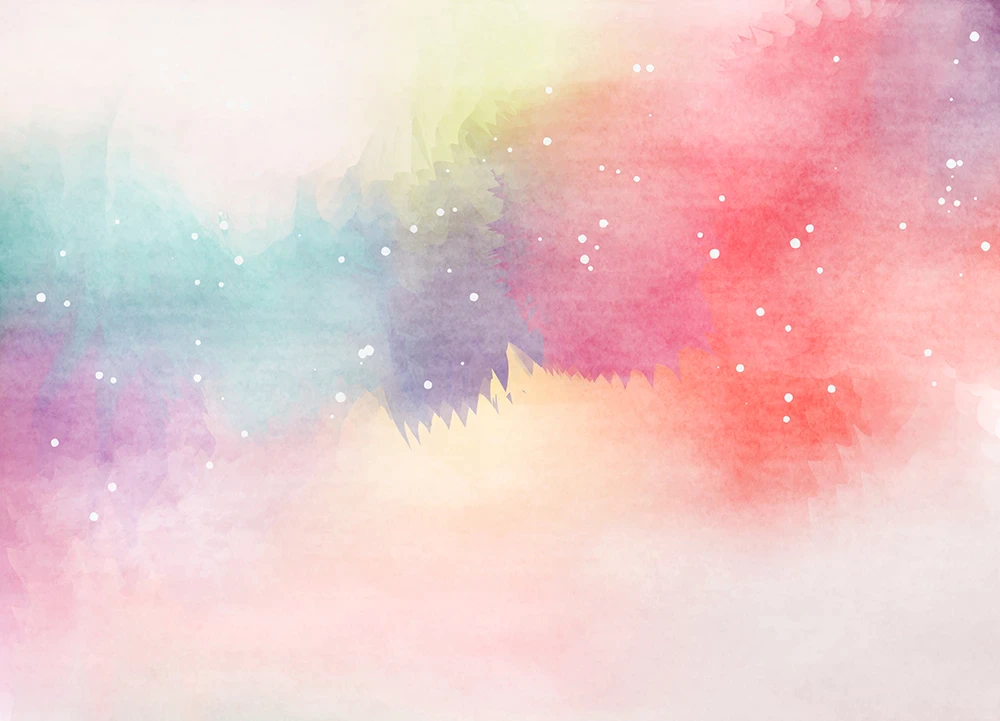 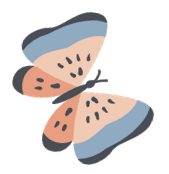 CHÀO MỪNG CÁC EM
 ĐẾN VỚI TIẾT HỌC 
MÔN TỰ NHIÊN VÀ XÃ HỘI
01
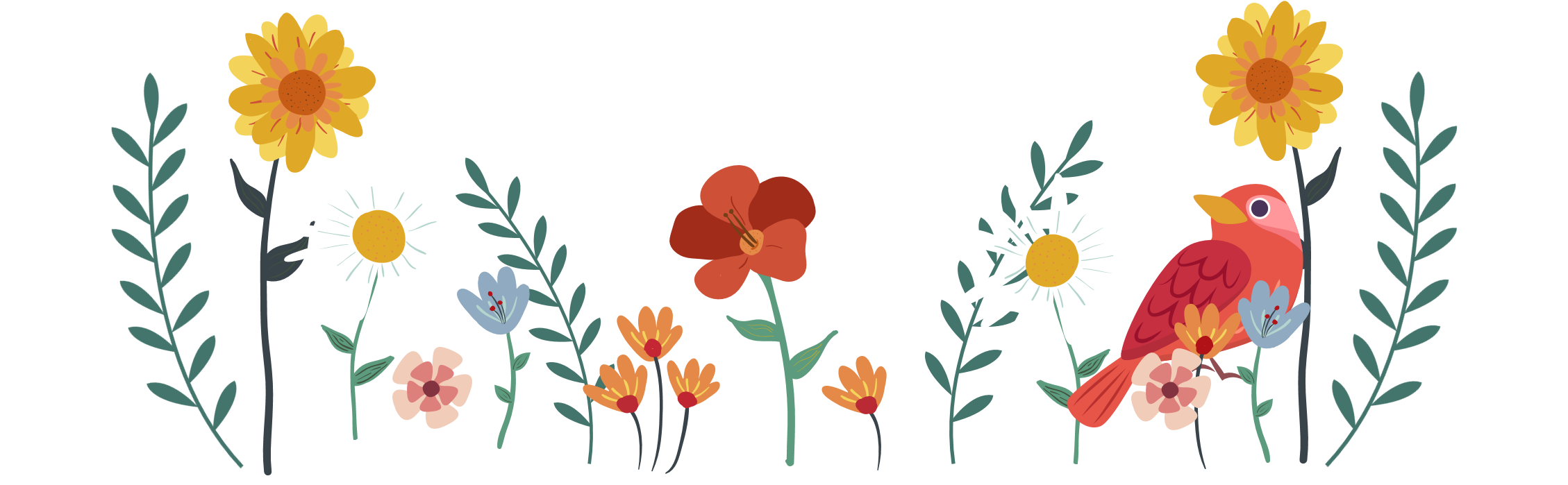 Mưa phùn, ẩm ướt
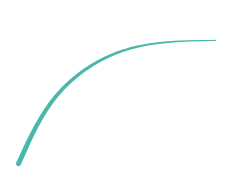 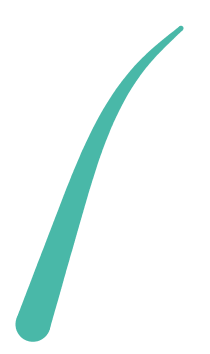 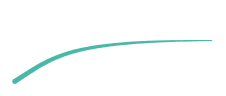 Chồi non, hoa đua nở
Mùa xuân
( Tháng 2,3,4)
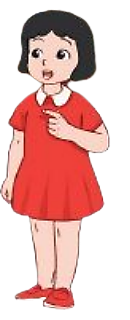 Nắng, nóng
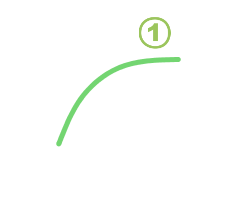 Mùa hè
( Tháng 5,6,7)
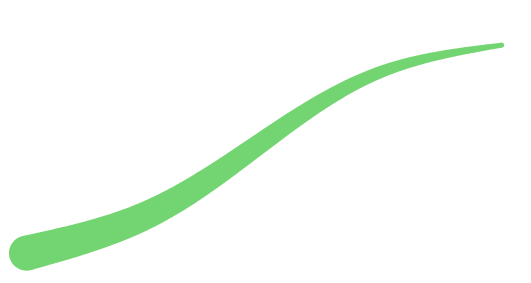 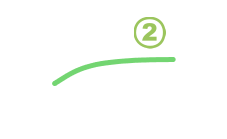 Cây xanh tốt
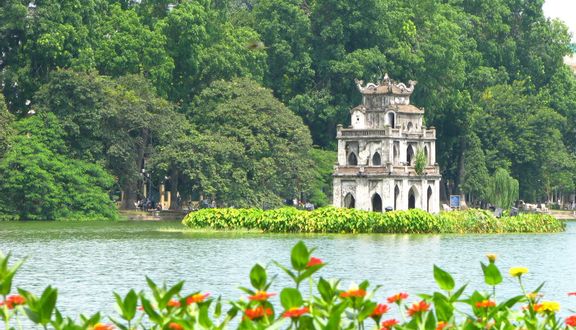 Mùa thu
( Tháng 8,9,10)
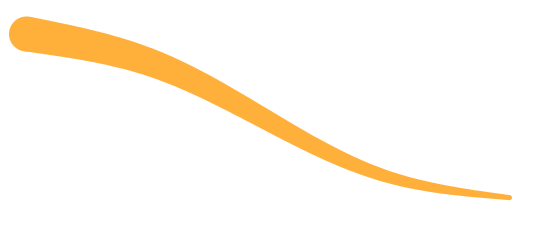 Trời se lạnh
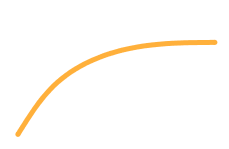 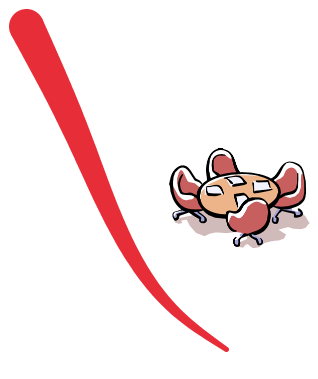 Mùa đông
( Tháng 11;12;1)
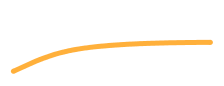 Lá vàng rụng
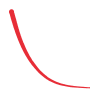 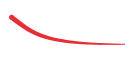 Trời rét
Cây trơ trụi
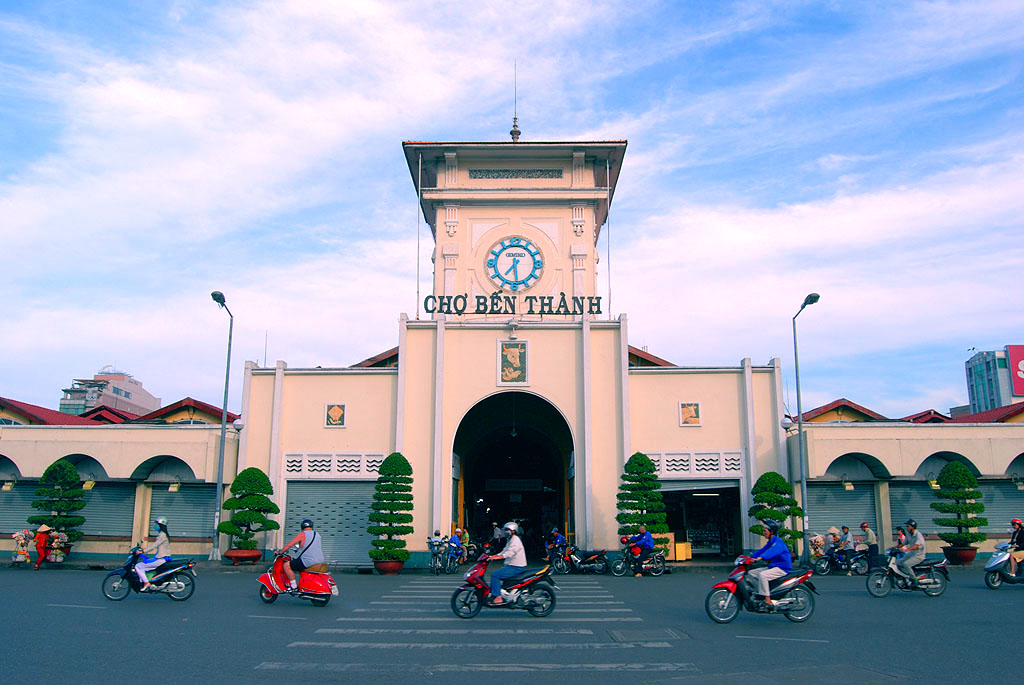 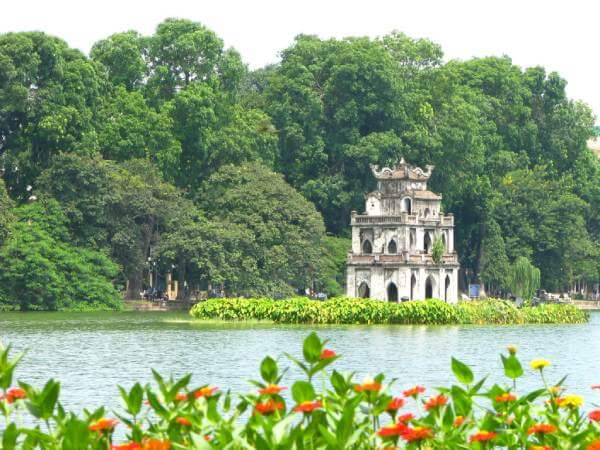 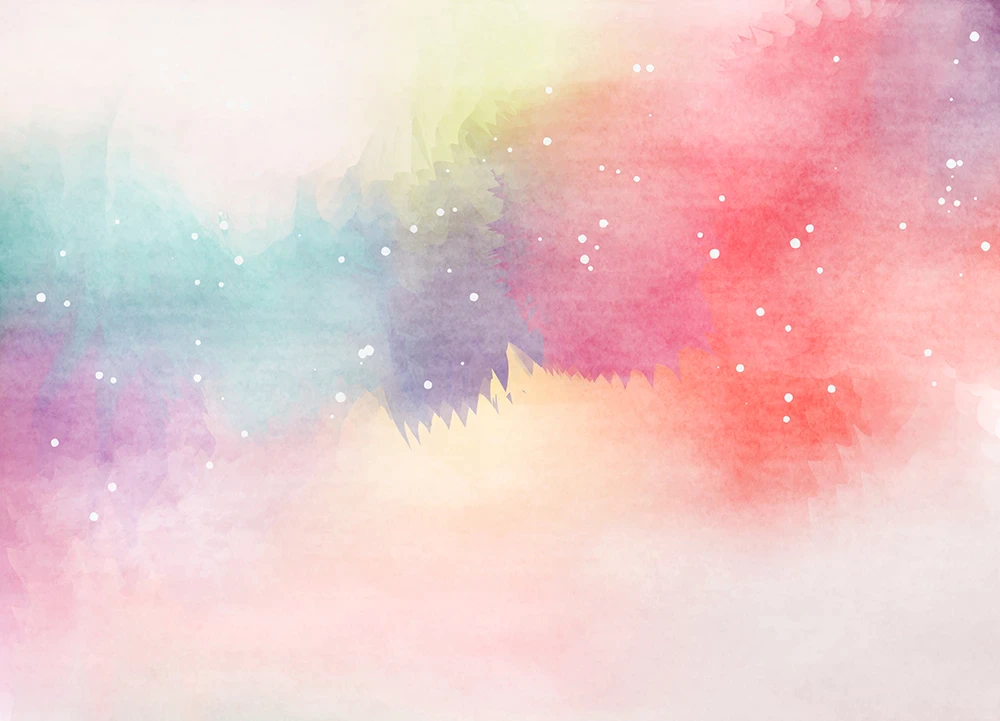 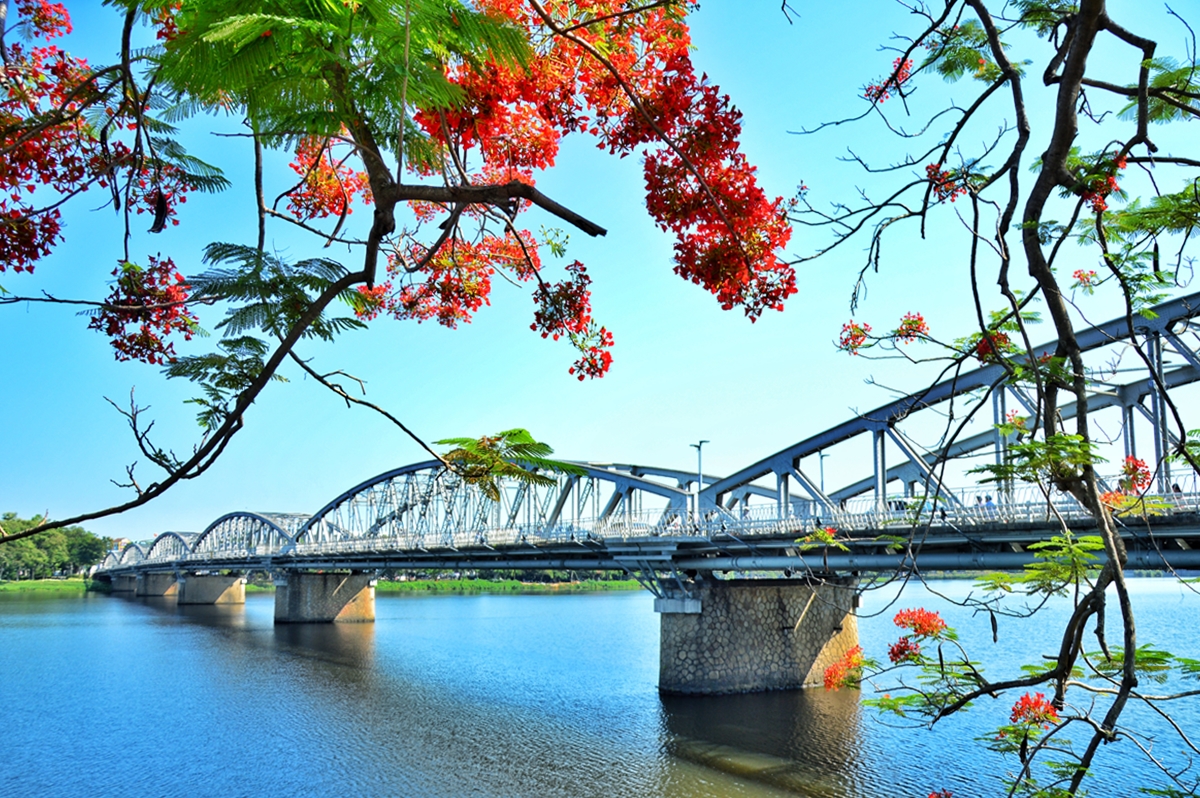 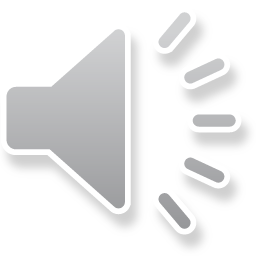 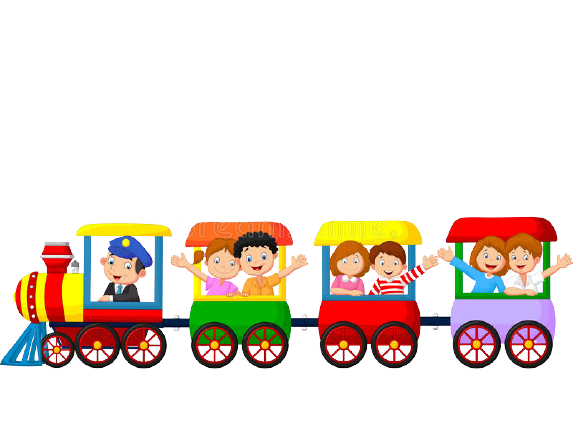 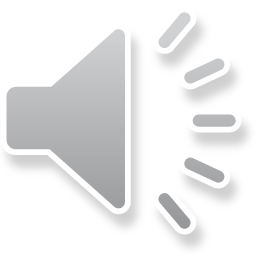 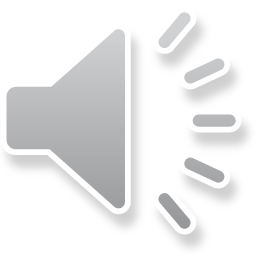 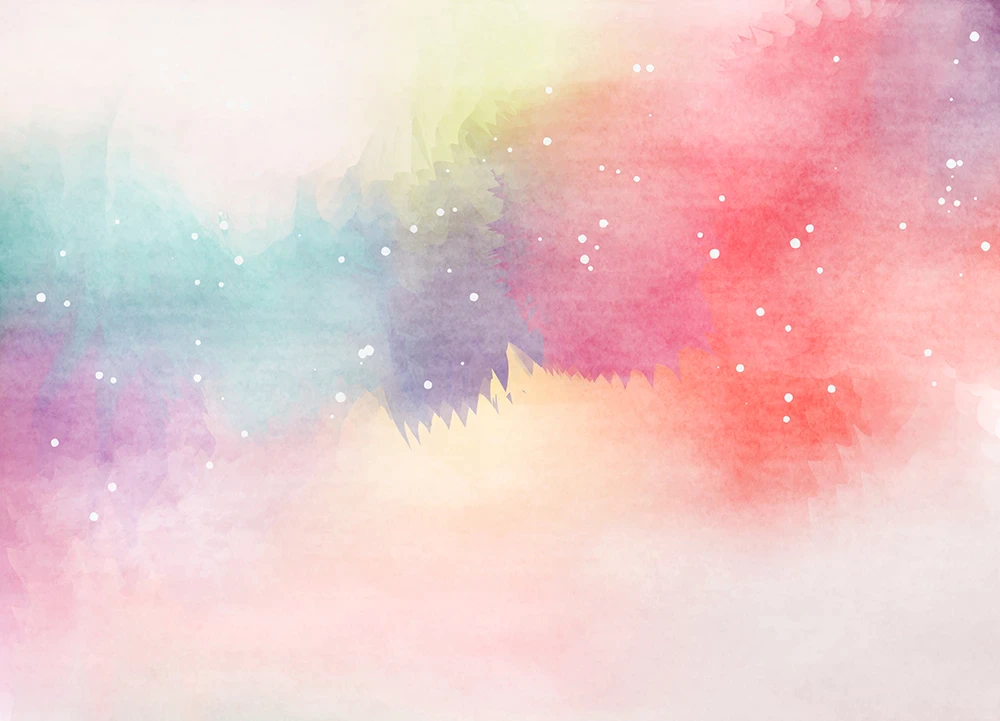 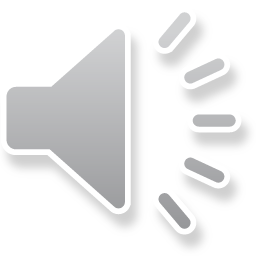 Hoạt động 2: Tìm hiểu về các mùa nơi bạn An sống
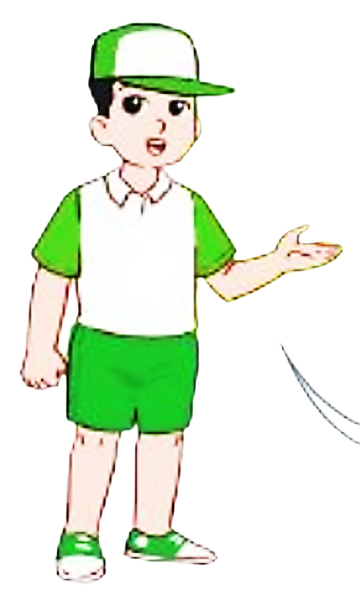 1. An sống ở đâu?
2. Nơi An sống có những mùa nào?
3. Đặc điểm của mỗi mùa là gì?:
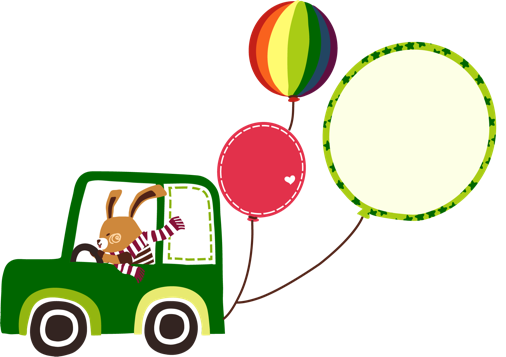 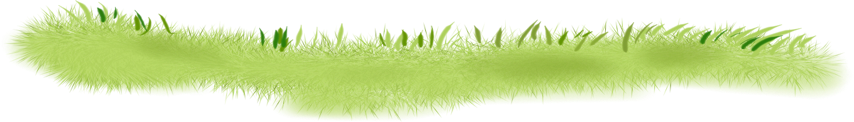 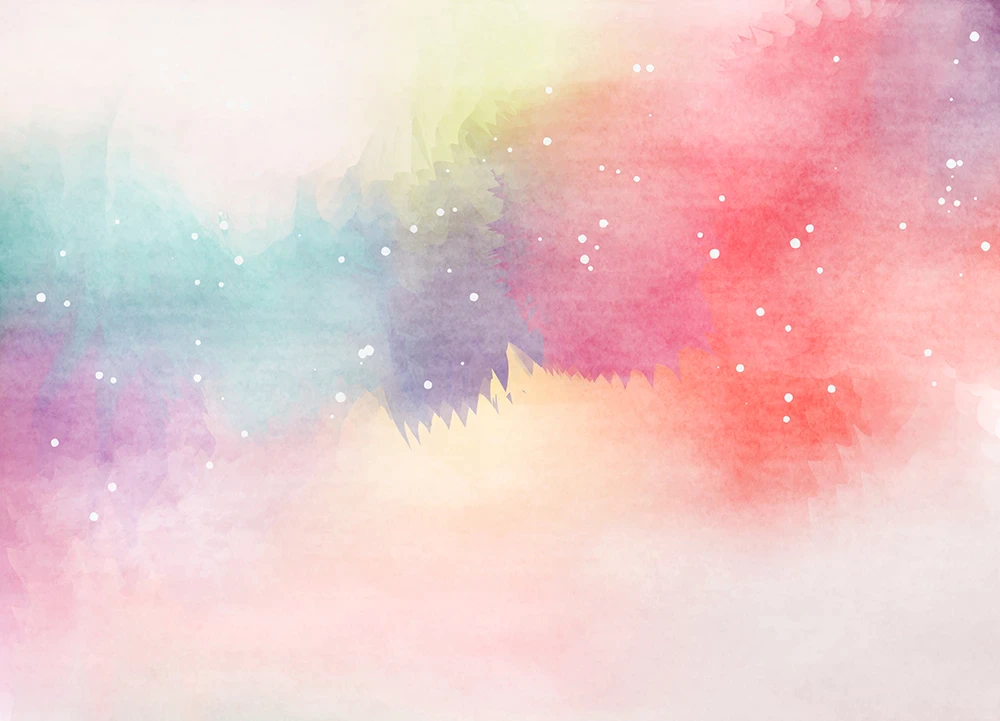 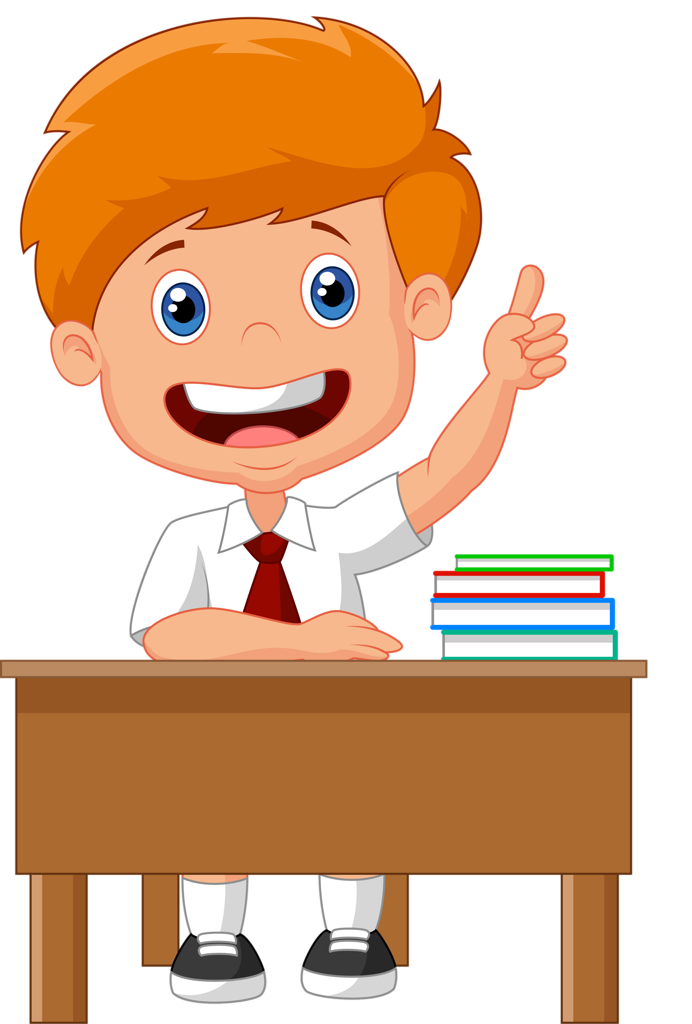 1. An sống ở đâu?
2. Nơi An sống có những mùa nào?
3. Đặc điểm của mỗi mùa là gì?:
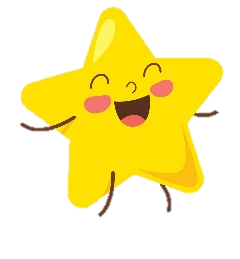 Trình bày trước lớp
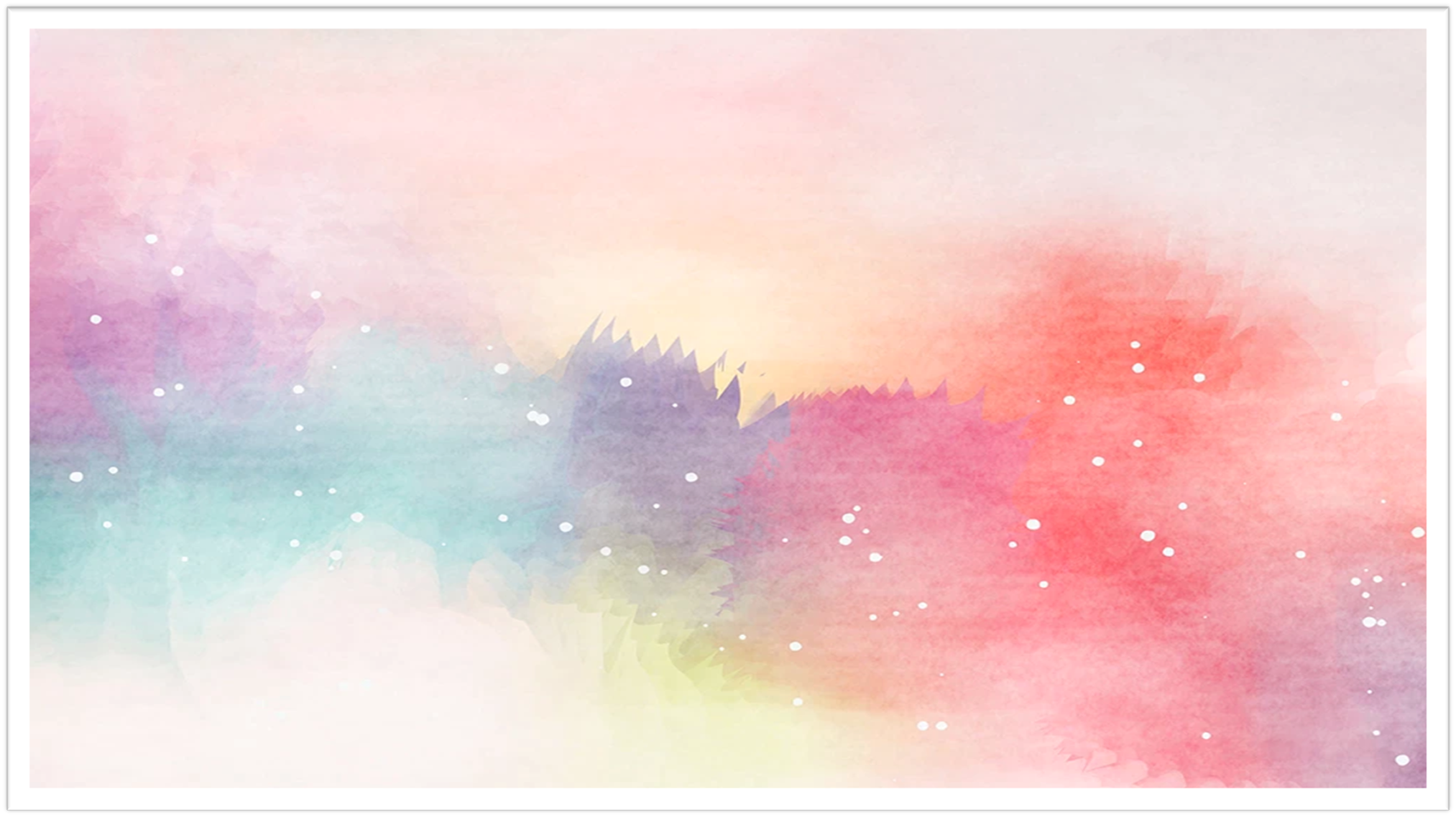 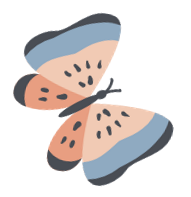 Xin chào và hẹn gặp lại các con
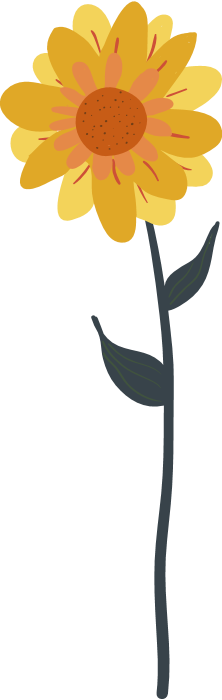 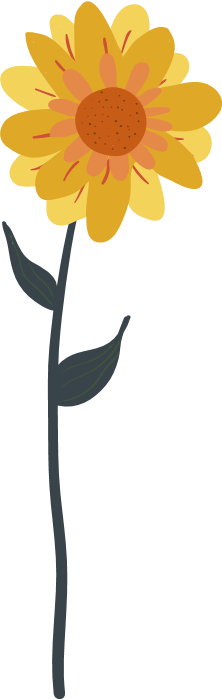 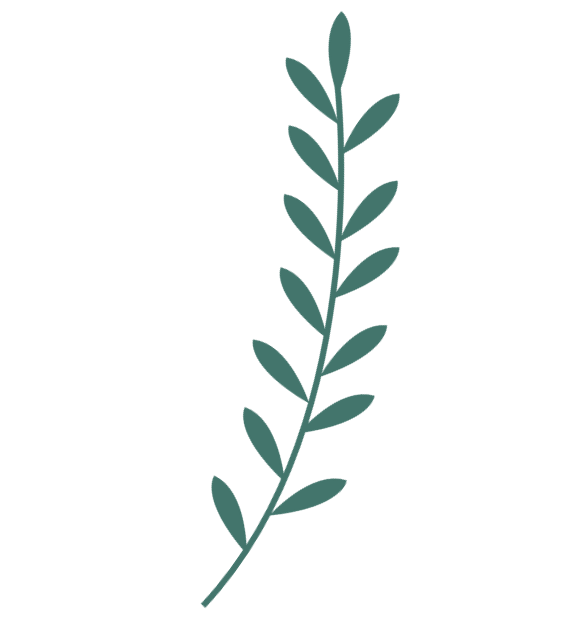 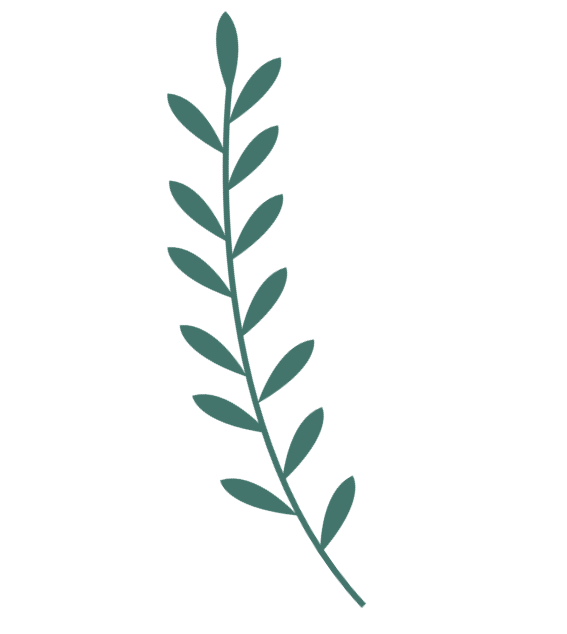 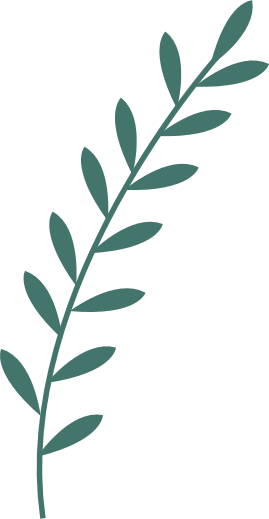 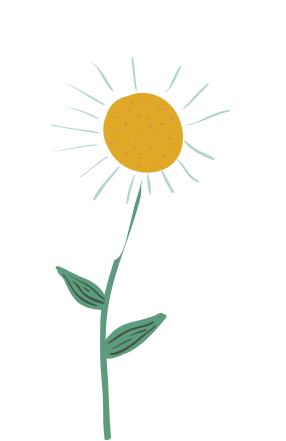 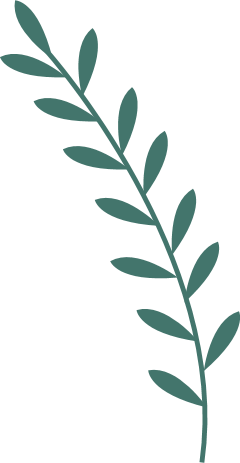 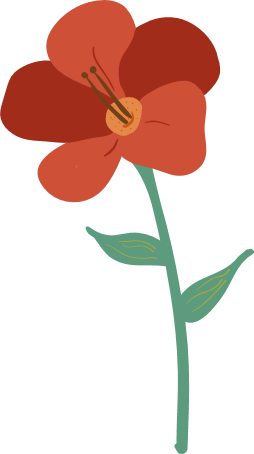 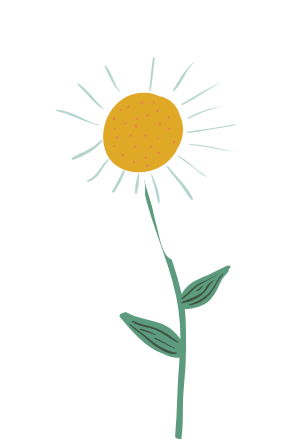 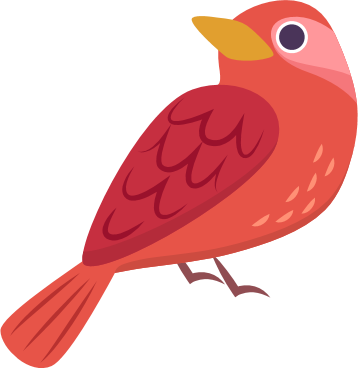 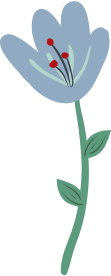 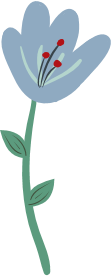 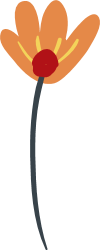 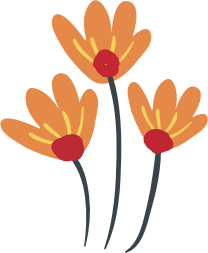 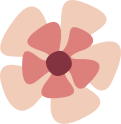 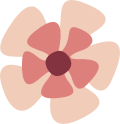 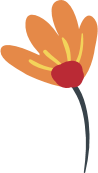